Distance sensitivity oracles in weighted directed graphs
Raphael YusterUniversity of HaifaJoint work with
Oren Weimann Weizmann inst.
Distance Sensitivity Oracles
A data structure that reports shortest paths when edges of a (possibly directed, possibly weighted)  graph G = (V, E) fail.
A query (u,vV , F  E) to the oracle returns the length of the shortest u-to-v path in the graph G’ = (V, E-F).
When measuring distance oracles we are mostly concerned with the tradeoff between:
	Construction time / space 	vs.	Query time
Related variant: Replacement paths.Here we are given u,v and a shortest path p between them in advance, and need to compute all “replacement paths’’ resulting from single edge failures on p.
2
Previous research
3
Main result
For any 0<α<1 , w.h.p. a distance sensitivity oracle for k edge failures is constructed in O(n2) space, O(n1+ω-α) < O(n3.38-α) time, and a query (u,v,F) is answered in O(n2-(1-α)/k) time.
We assume that the edges have integer weights.
Here ω < 2.38 is the “matrix multiplication exponent”.
For simplicity, we will outline the proof of the case k=1:
For any 0 < α < 1 , w.h.p. a distance sensitivity oracle for avoiding a single edge failure is constructed in O(n2) space, O(n3.38-α) time, and a query (u,v,e) is answered in O(n1+α) time.
4
Rough outline
For each possible query (u,v,e), let p(u,v,e) denote an (unknown) shortest path from u to v in G-e.
 We construct a set of random subgraphs R={G1,…,Gr} and prove that R has the following properties:
For every edge e, the subset Re  R of subgraphs missing e is not too small and not too large.
Every small-enough interval of any p(u,v,e) survives in at least one subgraph from Re .
Choose at random a small-enough subset of vertices B.
Every small-enough interval of any p(u,v,e) is hit by B.
We compute the “all pairs” B*B distance matrix in every Gi. Call it Di .
5
Rough outline – cont.
The preprocessing consists of R={G1,…,Gr} and of {D1,…,Dr} as well as a “reduced length function”.
Given a query Q = (u,v,e):
We identify the set of subgraphs Re.
For every Gi  Re we extend Di from an all-pairs distance matrix of B to an all pairs matrix of B{u,v}.
We construct a weighted complete graph GQ :
Its vertex set is B{u,v}.
The weight of (x,y) is the length of the shortest x to y path in all the Gi  Re.
The answer to Q is the distance from u to v in GQ. It can be efficiently computed using reduced lengths.
6
The random subgraphs
The set of random subgraphs R={G1,…,Gr} is generated as follows:
r = 42n1-αlog n .
An edge is not taken to Gi with probability nα-1 (independently for each edge and for each Gi ).
7
The random subgraphs
Recall: p(u,v,e) denotes a shortest path from u to v in G-e .
A short interval is a subpath with n1-α vertices of p(u,v,e). 
Observe: there are only O(n4) possible short intervals.
We say that a short interval of p(u,v,e) survives if all its edges appear in some random subgraph of Re.
Proof:   Consider short interval I of p(u,v,e) and some Gi  Re .
Survival probability:
Non-survival in all Gi  Re: 
By Lemma 1:
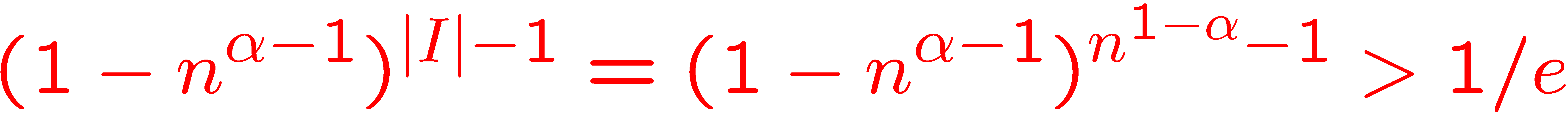 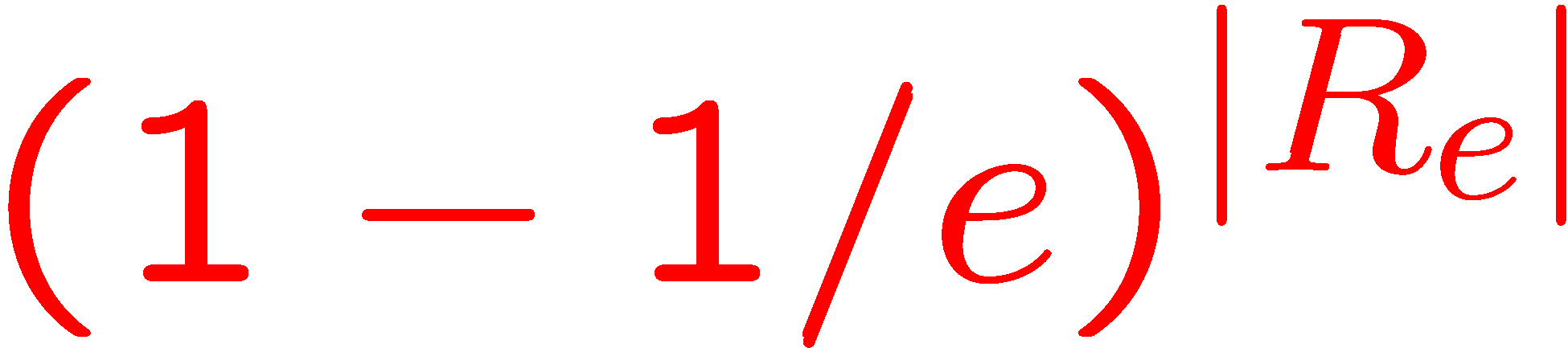 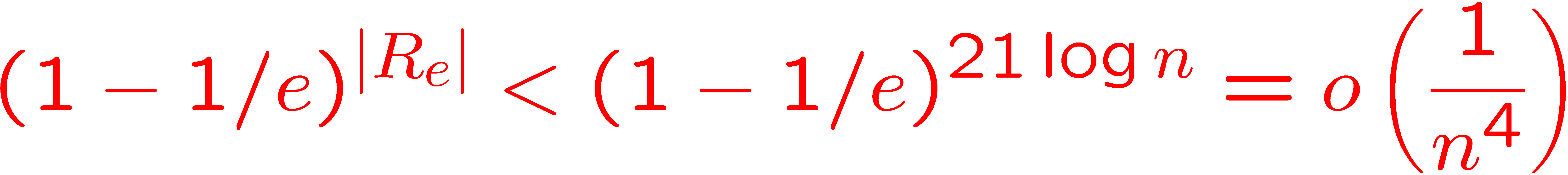 8
Hitting sets for shortest paths
Let B be a random subset of 5nαlog n vertices.
We need to compute, for each Gi  R, the distance between any pair of vertices of B (in fact, we care only about relevant pairs: distances realized by paths using at most n1-α vertices).
8
7
1   3   5   8
9
6
1358
1
5
2
3
4
0
B={1,3,5,8}n1-α=3
9
The following is a corollary of a result of [Y. & Zwick, FOCS’05]:
10
Summary of preprocessing stage
O(nω+1-α) is also the time of the preprocessing stage.
Space:The matrices Di together require |B|2|R|= O(n1+α) space,the random subgraphs require (whp) O(|R|n1+α)  space (just store the edges that don’t appear in it).Total: O(n2) space.
“reduced length function”: a trick to handle negative weights reducing to the nonnegative edge-weight case. Can also be done in matrix multiplication time.
11
Query stage
Upon query Q=(u,v,e):
Check each random subgraph whether belongs to Re. This takes only O(log n) time per subgraph.
For each Gi  Re , (and recall that |Re| < 70 log n whp)extend Di from a {B}*{B} distance matrix to a {B [ u}* {B [ v} matrix (just add one row and one column recording the shortest path from u to vertices of B and from B to vertices of v). This can be done in O(n|B|)= O(n1+α) time.
Construct a weighted complete graph GQ :
Its vertex set is B{u,v}.
The weight of (x,y) is the smallest of the entries Di[x,y] ranging over all Gi  Re .
GQ is constructed in O(|B|2|Re|)= O(n2α) time.
12
Finalizing the query
Proof:   Consider p(u,v,e) (a shortest u-v path in G-e).
= member of B
(assume unit lengths)
v
u
1
1
1
1
1
1
1
1
1
1
1
1
1
1
survives
survives
survives
survives
survives
Between any two consecutive vertices of B on p(u,v,e) there is atmost a short interval, so each interval survives in some Gi  Re .Therefore, in GQ we have
u
v
3
2
2
4
3
13
Thanks!
14